The Institute for the Fiduciary Standard and WealthManagement.com
September 2015 DOL COI Survey* Highlights
Knut A. Rostad, President
Institute for the Fiduciary Standard

September  23, 2015
www.thefiduciaryinstitute.org
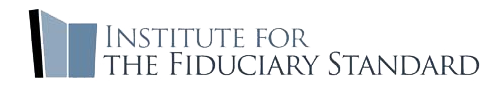 Acknowledging Fiduciary Status
“Contractually acknowledge fiduciary status in writing.”

Reasonable, Very Reasonable			56.2
Unreasonable, Very Unreasonable			27.7
Neither						15.8

“Contractually acknowledge fiduciary status in a one or two page written agreement.”

Easy, Very Easy					34.8
Burdensome, Very Burdensome			41.0
Neither						24.2
2
Conflicts of Interest
“Disclose Conflicts of Interest.”

Reasonable, Very Reasonable			78.9
Unreasonable, Very Unreasonable 	  		9.0
Neither  						11.8
 
“Disclose Conflicts of Interest via a single document 
attached to an engagement agreement.”

Easy, Very Easy					50.9
Burdensome, Very Burdensome 			23.9
Neither  						24.5
3
Conflicts of Interest (cont.)
“Adopt policies designed to minimize the harms of Conflicts of Interest.”

Reasonable, Very Reasonable				65.8
Unreasonable, Very Unreasonable 			15.9
Neither  						18.0

“Fully disclose the implications of the conflict in a timely manner,
Affirm your reasonable belief that the client understand the implications,
Obtain written informed client consent, and also affirm the transaction remains 
consistent with the client’s best interest.”

Easy, Very Easy					27.7
Burdensome, Very Burdensome 			52.1
Neither  						19.8
4
Disclosing Fees and Expenses
“Disclose expected fees and expenses for one year in advance.”

Reasonable, Very Reasonable				47.2
Unreasonable, Very Unreasonable			15.9
Neither  						37.3 


“Provide a good faith estimate of the costs in fees and expenses of the strategy and recommendations for one year in advance.” 

Easy, Very Easy					31.4
Burdensome, Very Burdensome 			48.8 
Neither  						19.3
5
Disclosing Fees and Expenses (cont.)
“Provide a good faith estimate of the costs in fees and expenses of the strategy and recommendations for five years in advance.” 

Easy, Very Easy					11.6
Burdensome, Very Burdensome 			74.5 
Neither  						19.3
6
Misleading Statements
“Avoid misleading statements.”

Reasonable, Very Reasonable				89.7
Unreasonable, Very Unreasonable 			  3.2
Neither  						  7.5 


“Affirm in your engagement agreement a good faith effort to avoid misleading statements.” 

Easy, Very Easy					69.9
Burdensome, Very Burdensome 			12.1 
Neither  						17.7
7
Source of Survey Information
*Collected from 325 producing advisors from across business models: national, regional, independent B/D, RIA, insurance and bank brokerage during the week of September 14.
8